にんじゃの　しゅぎょう
[Speaker Notes: 【小学部１段階　体つくり運動遊び】


これから皆さんは、かっこいい忍者になるための「修行」をします。]
がくしゅうの　ポイント
せんせいと　いっしょに、
たのしく　からだを
うごかしましょう。
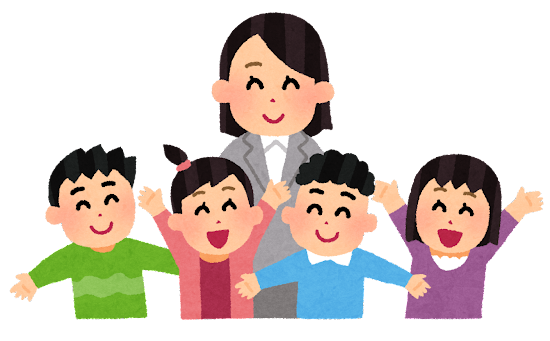 [Speaker Notes: 今日の学習のポイントは、先生と一緒に、歩いたり、跳んだりして楽しく体を動かすことです。]
じゅんび①
ペットボトル２ほんに、
　　
 みずを　いれてください。
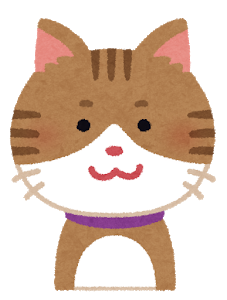 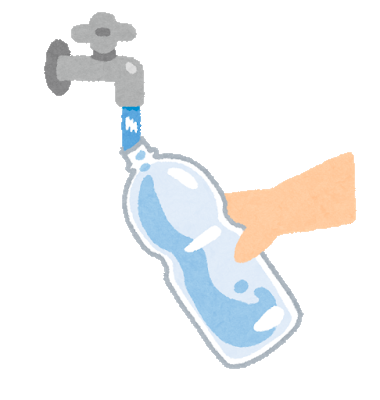 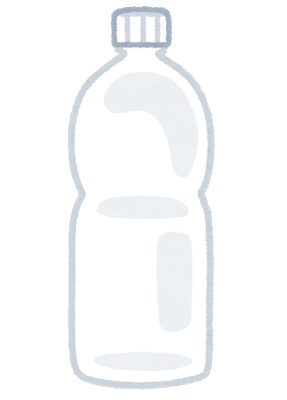 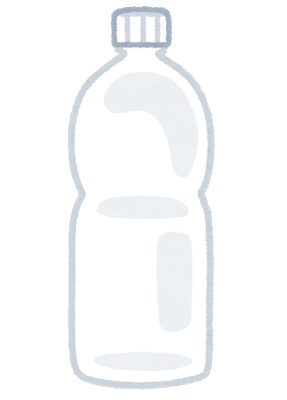 [Speaker Notes: それでは、忍者の修行に使う道具を準備しましょう。

　一つ目の準備です。２ℓのペットボトルを２本用意して、それぞれに水を入れてください。]
じゅんび②
２ほんの　ペットボトルに、
　　　　　　　　　　　　　　　　　　　
　ゴムひもを　つけてください。
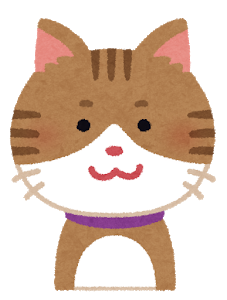 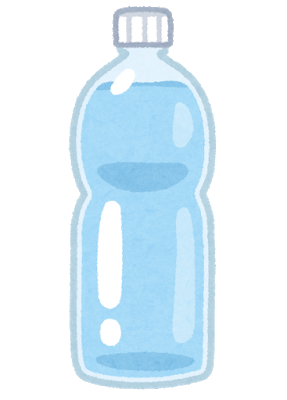 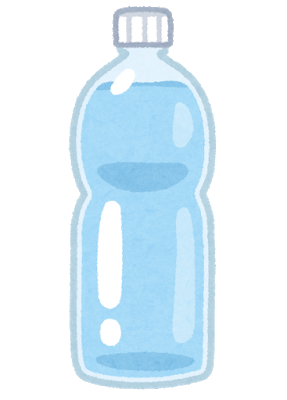 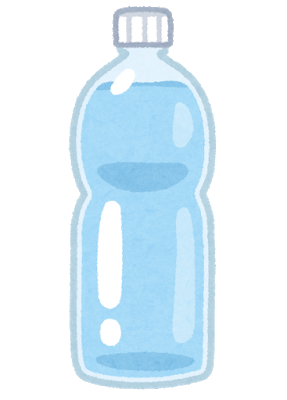 [Speaker Notes: 二つ目の準備です。

　水が入った２本のペットボトルに、ゴム紐を巻き付けます。
　ゴム紐は、ペットボトルに巻き付けた後、反対側からペットボトルの底を通して、もう一方のペットボトルまで延ばすと、ゴム紐が床から浮かないようにすることができます。

　その他、すべらないラバーマットなどを用意してください。
　
　これで準備は終わりです。

※（自宅で実施する場合） 「修行」をお家でする時は、お家の方に、「修行」しても良い場所や時間を聞いてからしましょう。]
しゅぎょう　その１　「しのびあし」
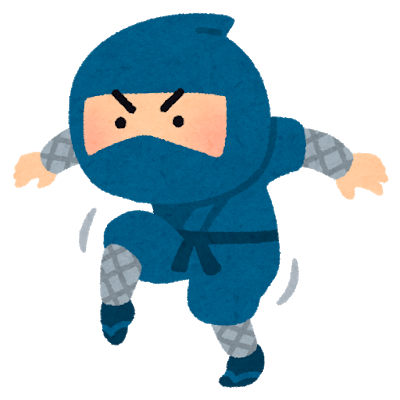 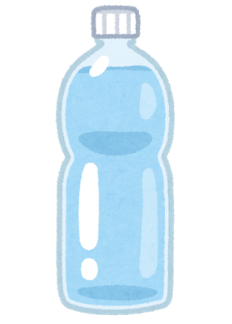 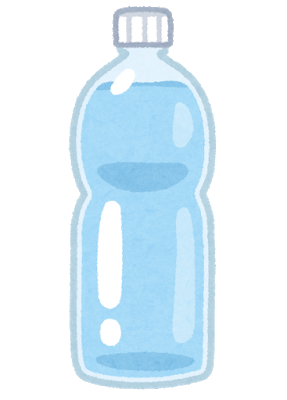 [Speaker Notes: それでは、修行を始めましょう。修行その１は、「忍び足」です。
　忍者は、相手に気付かれないように、静かに歩くことが大切です。

　ゴム紐の上を、ゆっくり歩いてみましょう。
　ゴム紐から落ちないように気を付けてください。

＜少し待つ。＞

　皆さん上手にできましたね。それでは次の修行に行きましょう。]
しゅぎょう　その２　「にんじゃ　ばしり」
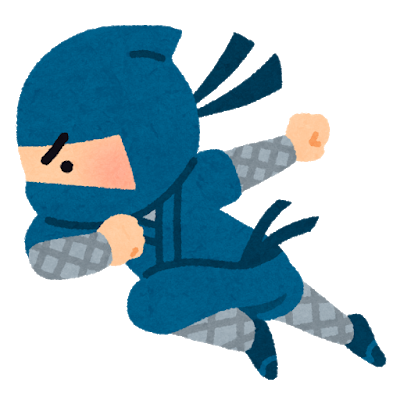 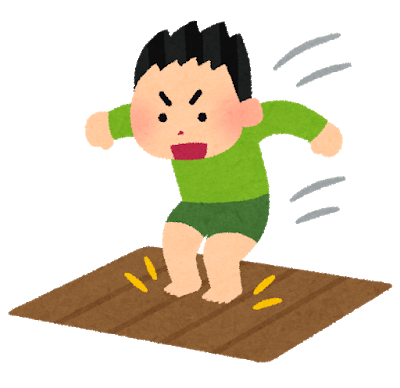 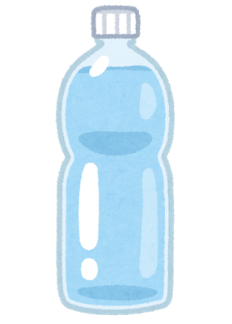 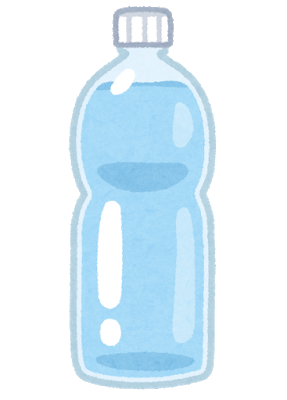 [Speaker Notes: 修行その２は、「忍者走り」です。
　忍者は、目的地まで、風のように早く走ります。

　ゴム紐の上を走ってみましょう。

＜少し待つ。＞

　皆さん風のように走ることができましたね。それでは次の修行に行きましょう。]
しゅぎょう　その３　「にんぽう」
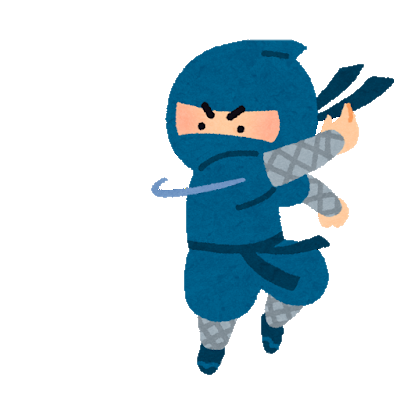 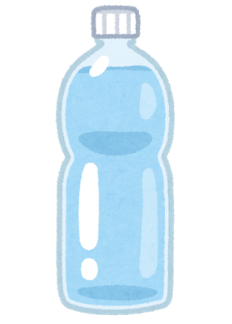 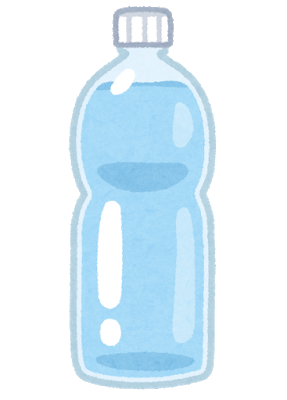 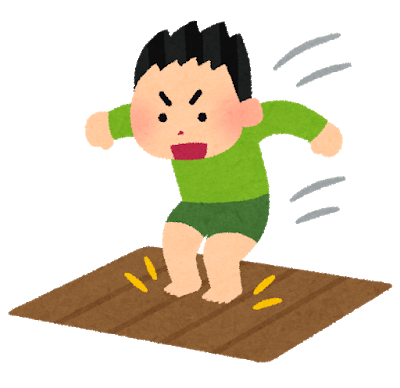 [Speaker Notes: 修行その３は、「忍法」です。
　忍者は、いざというときに必殺の忍法を使います。
　
　ゴム紐に置いた目印のところで、ジャンプをして忍法を使いましょう。

　＜少し待つ。＞

　忍法ができましたね。それでは次が最後の修行です。]
しゅぎょう　その４　「みんなで　にんぽう」
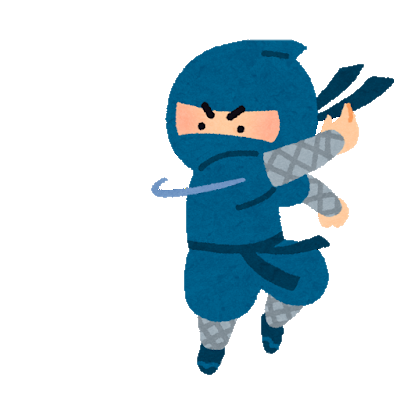 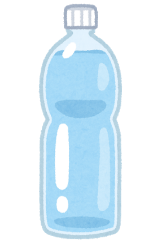 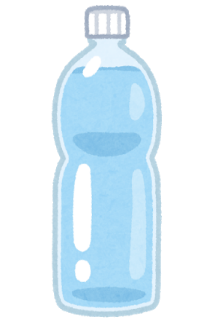 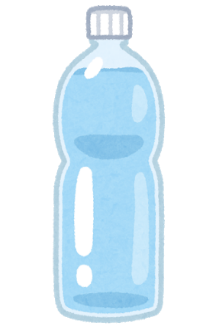 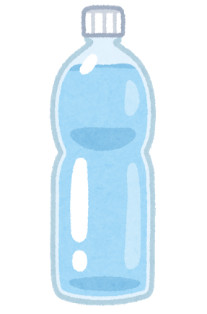 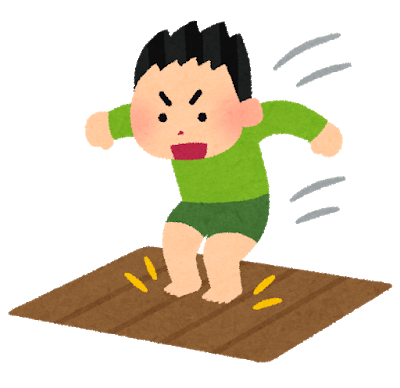 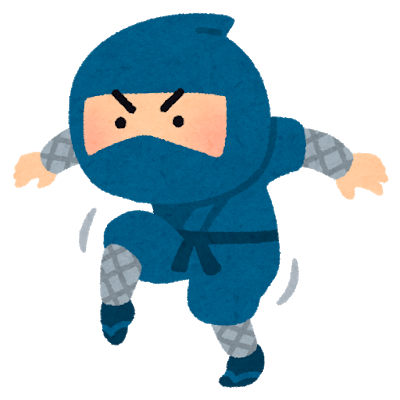 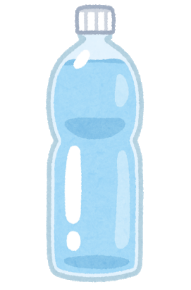 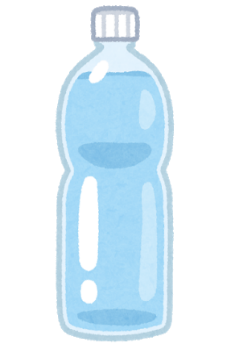 [Speaker Notes: 修行その４は、「みんなで忍法」です。
　忍者は、仲間と一緒に行動することもあります。

　友達のゴム紐と合体させて、最後の修行をしましょう。

　＜少し待つ。＞

　これで全ての修行が終わりました。みなさんがんばりましたね。]
かたづけ①
ペットボトルから
　　　　　　　　　　　　　　　　　
　ゴムひもを　はずしましょう。
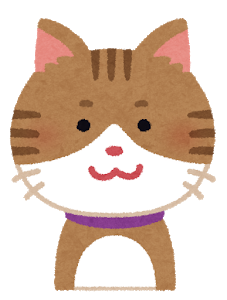 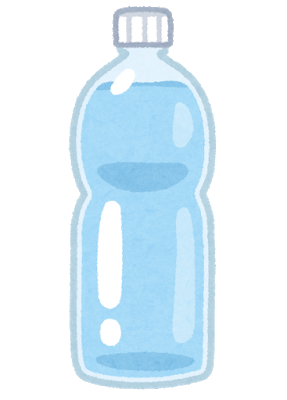 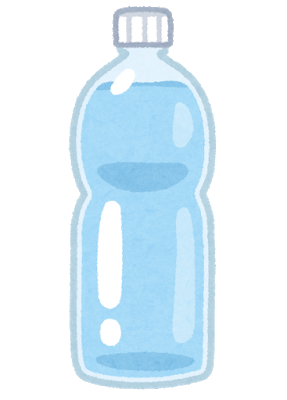 [Speaker Notes: それでは、修行に使った道具を片付けましょう。

　一つ目の片付けは、ペットボトルからゴム紐を外してください。
　この時、一緒に使用したラバーマット等も片付けましょう。]
かたづけ②
ペットボトルの　みずを
　　
　ながしましょう。
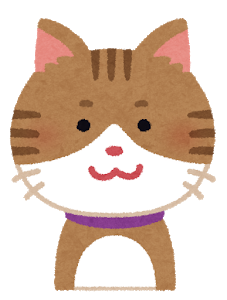 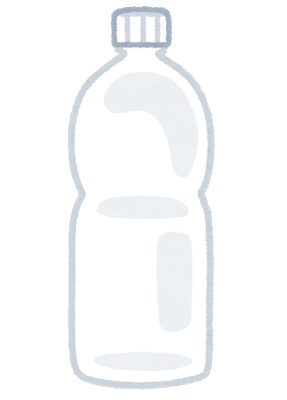 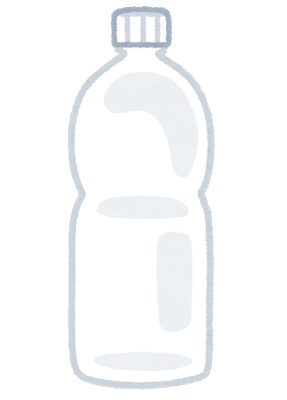 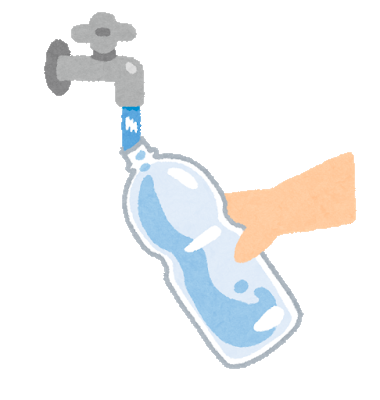 [Speaker Notes: 二つ目の片付けです。

ペットボトルの中にある水を流して、ペットボトルを空にしてください。

これで片付けは終わりです。]
ふりかえり
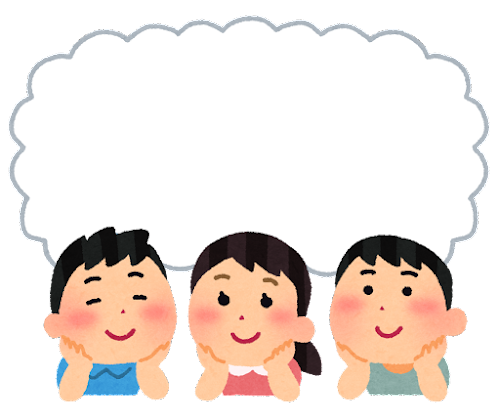 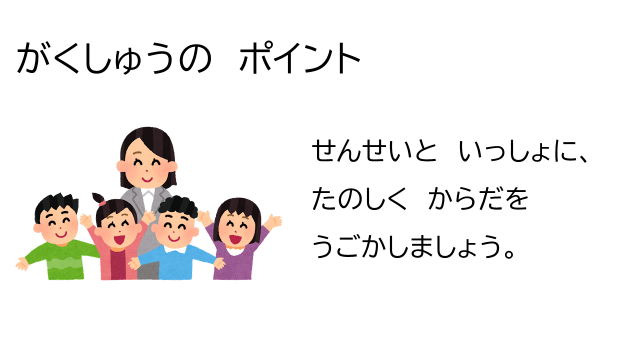 [Speaker Notes: 今日の学習のポイントは、先生と一緒に、歩いたり、跳んだりして楽しく体を動かすことでした。
　皆さん、先生と一緒に楽しく体を動かして、かっこいい忍者になることができましたか？

　それでは、皆さんに聞いてみたいと思います。
　どの修行が楽しかったですか？順番に発表してみましょう。]